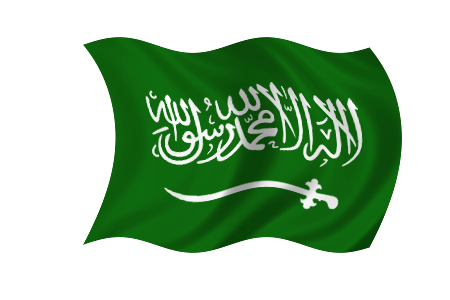 التعريف بالوحدة و أهم أهدافها .
ان يتعرف الطالب على قصة الفراشة والنحلة العاملة.
أن يجيب الطالب عن أسئلة النص المسموع.
قراءة النشيد و حفظها ومعرفة مدلولاتها.
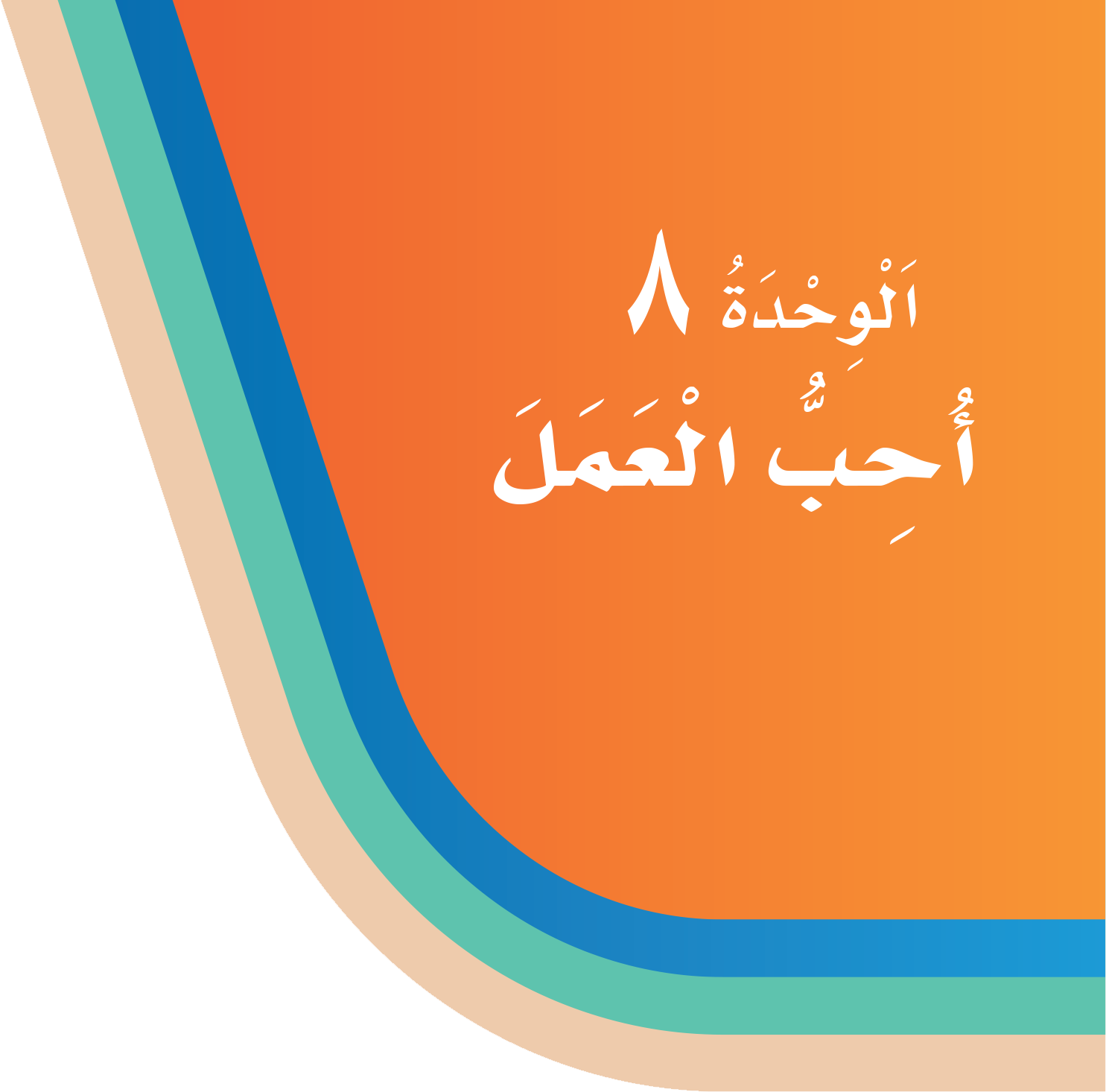 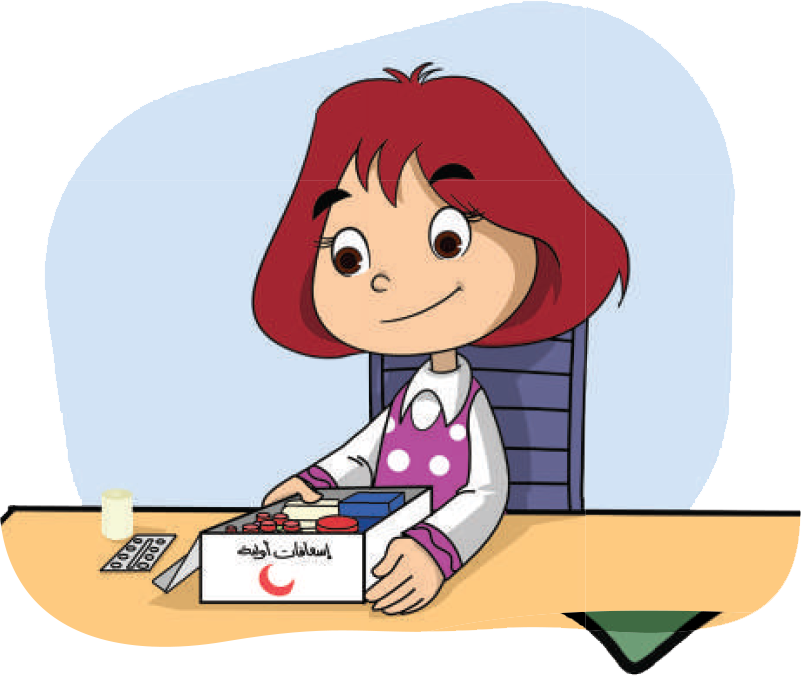 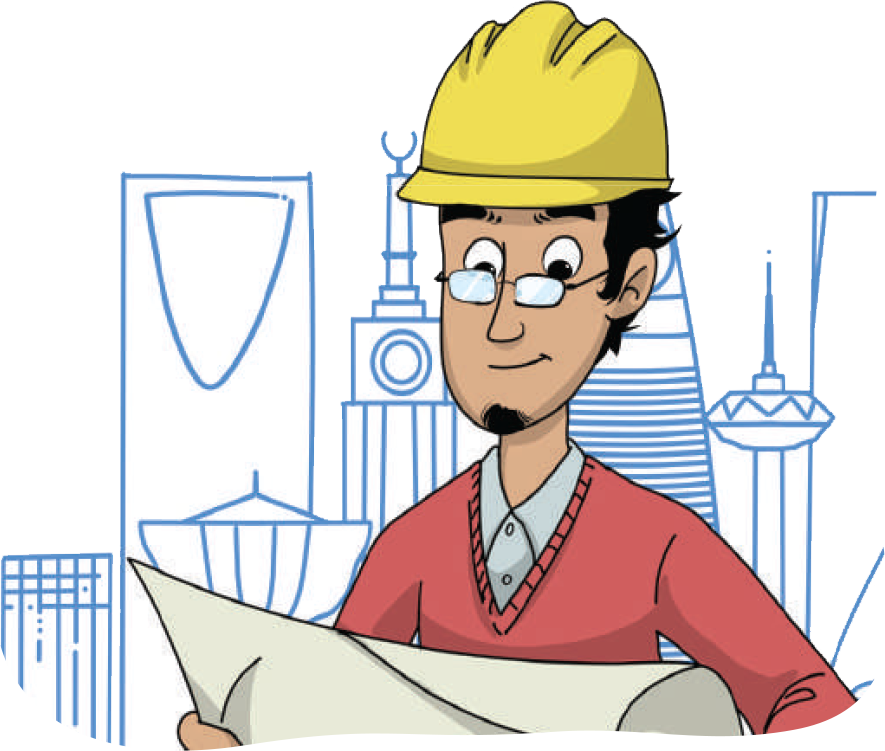 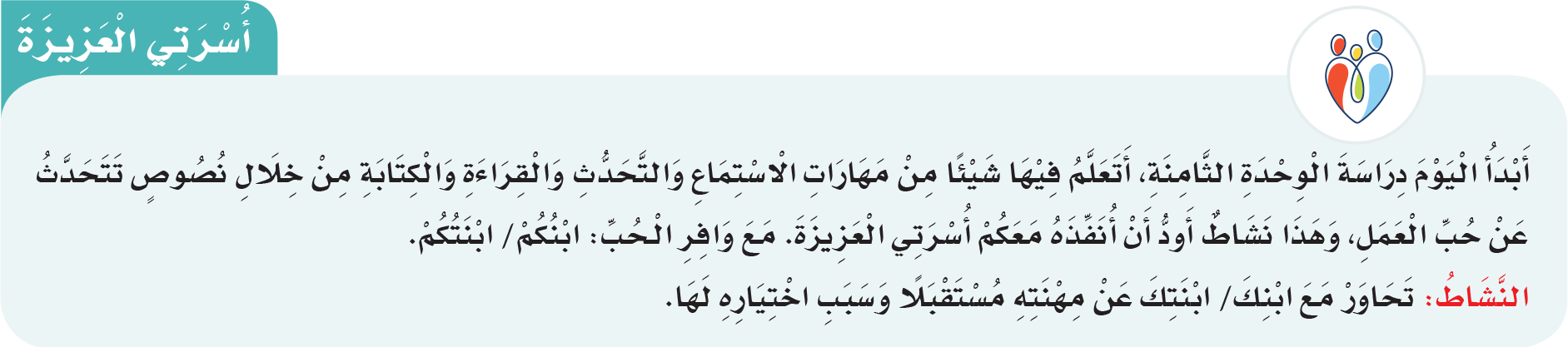 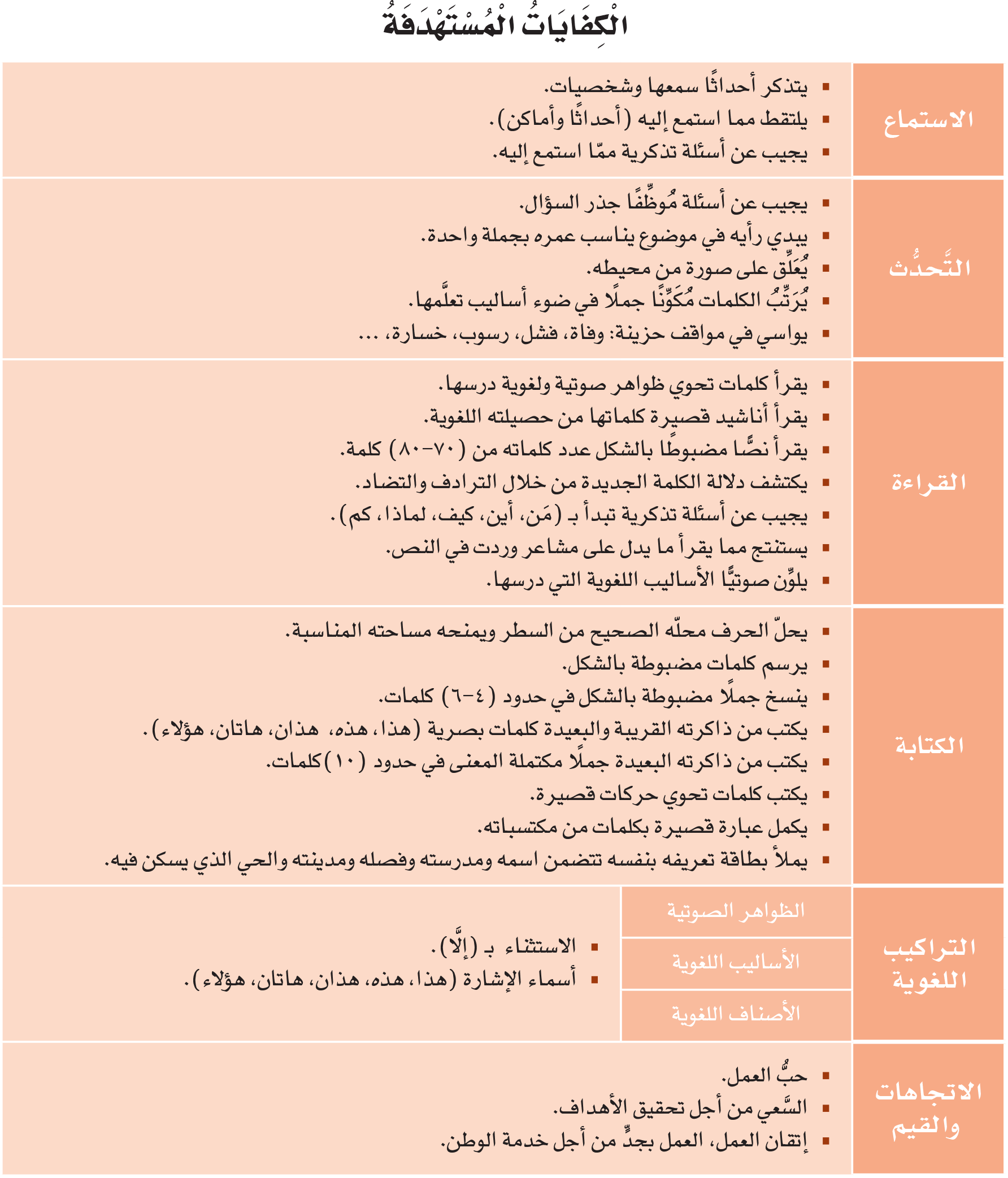 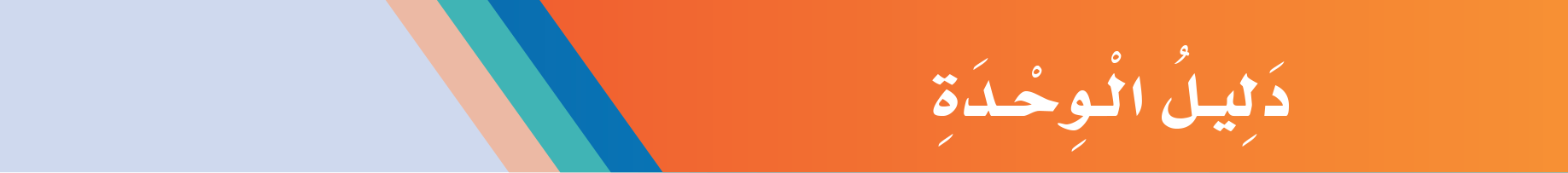 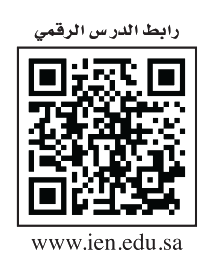 119
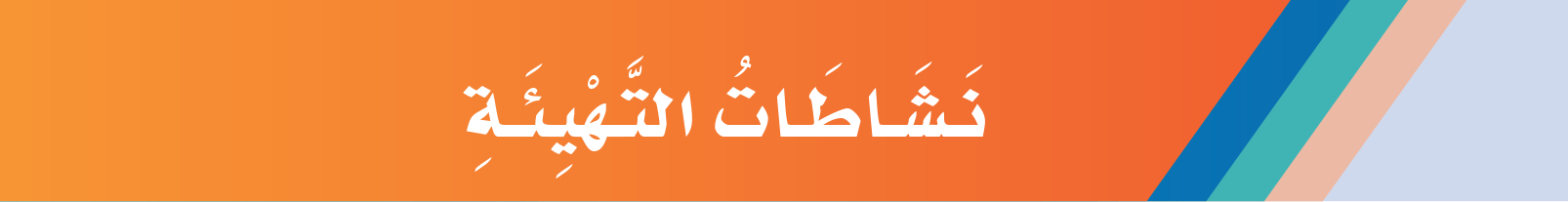 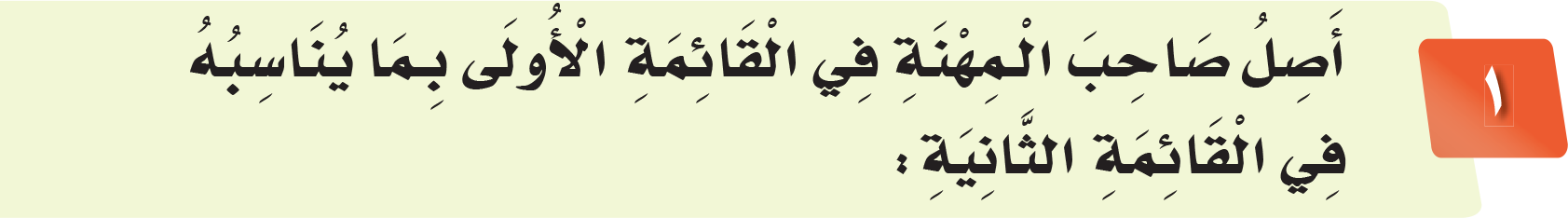 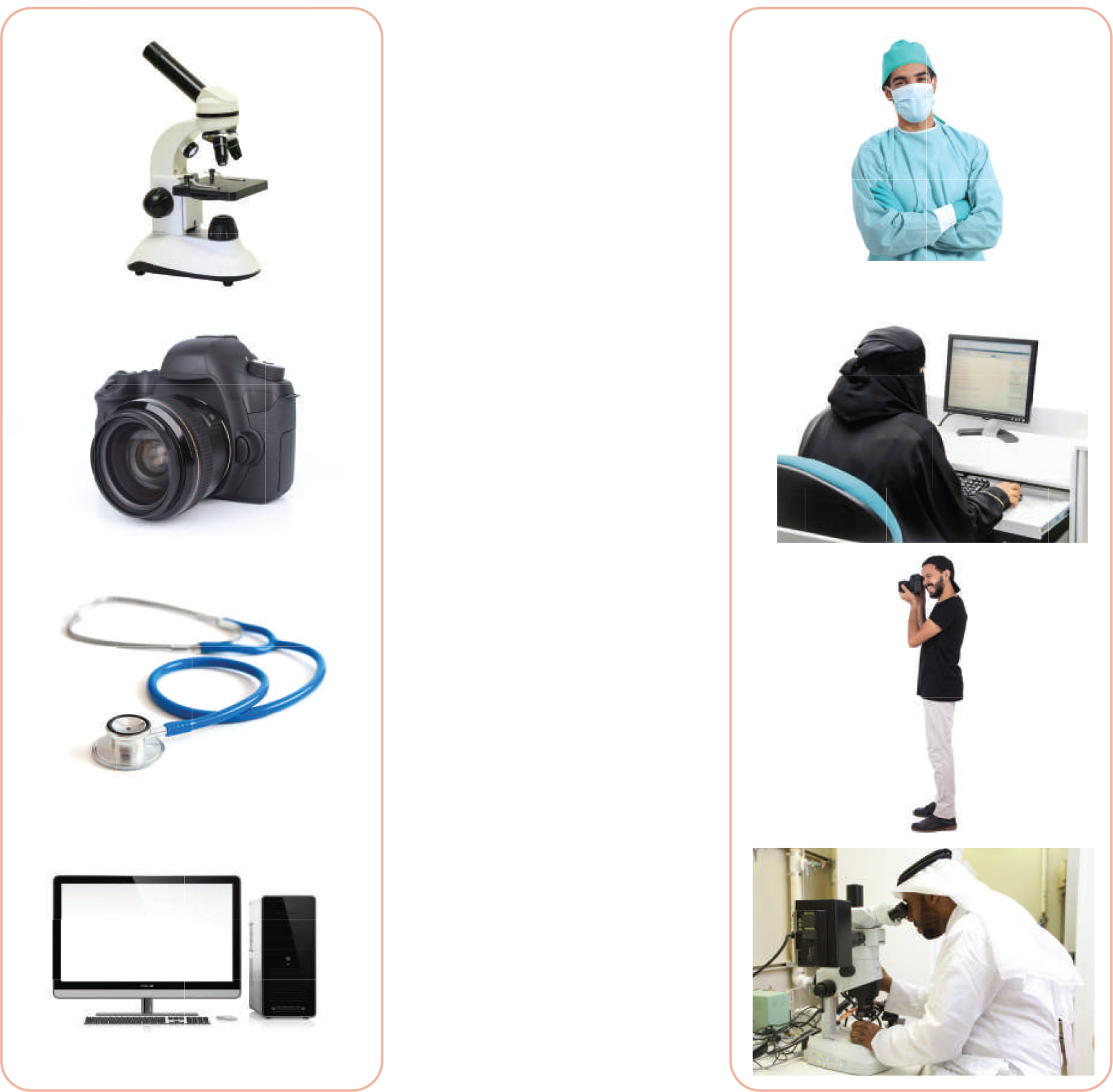 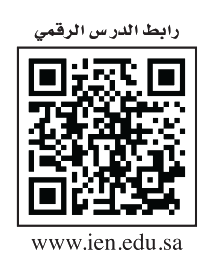 120
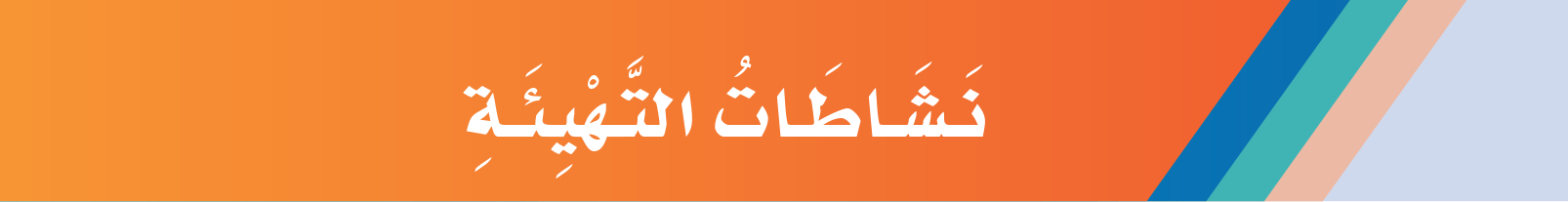 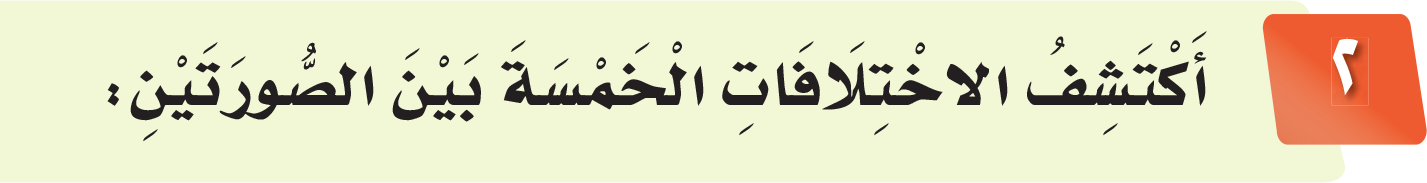 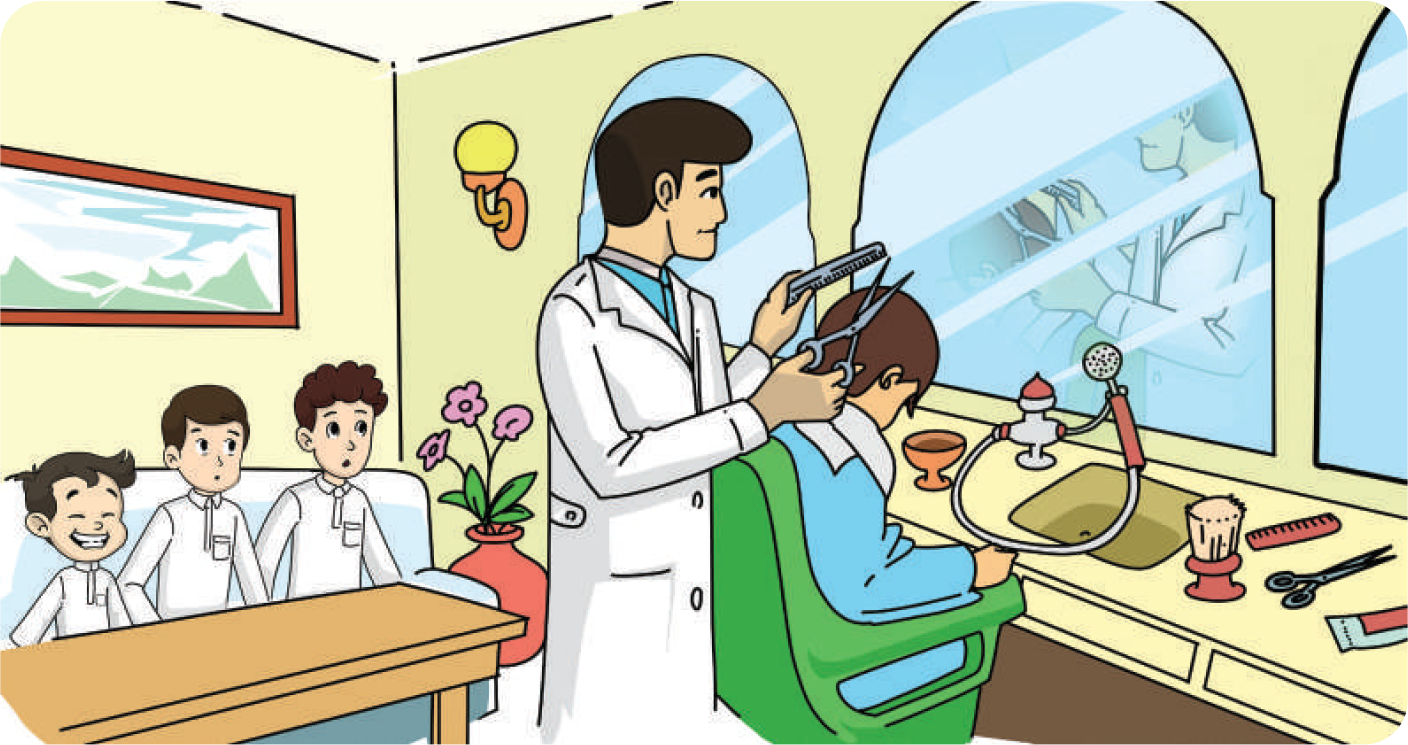 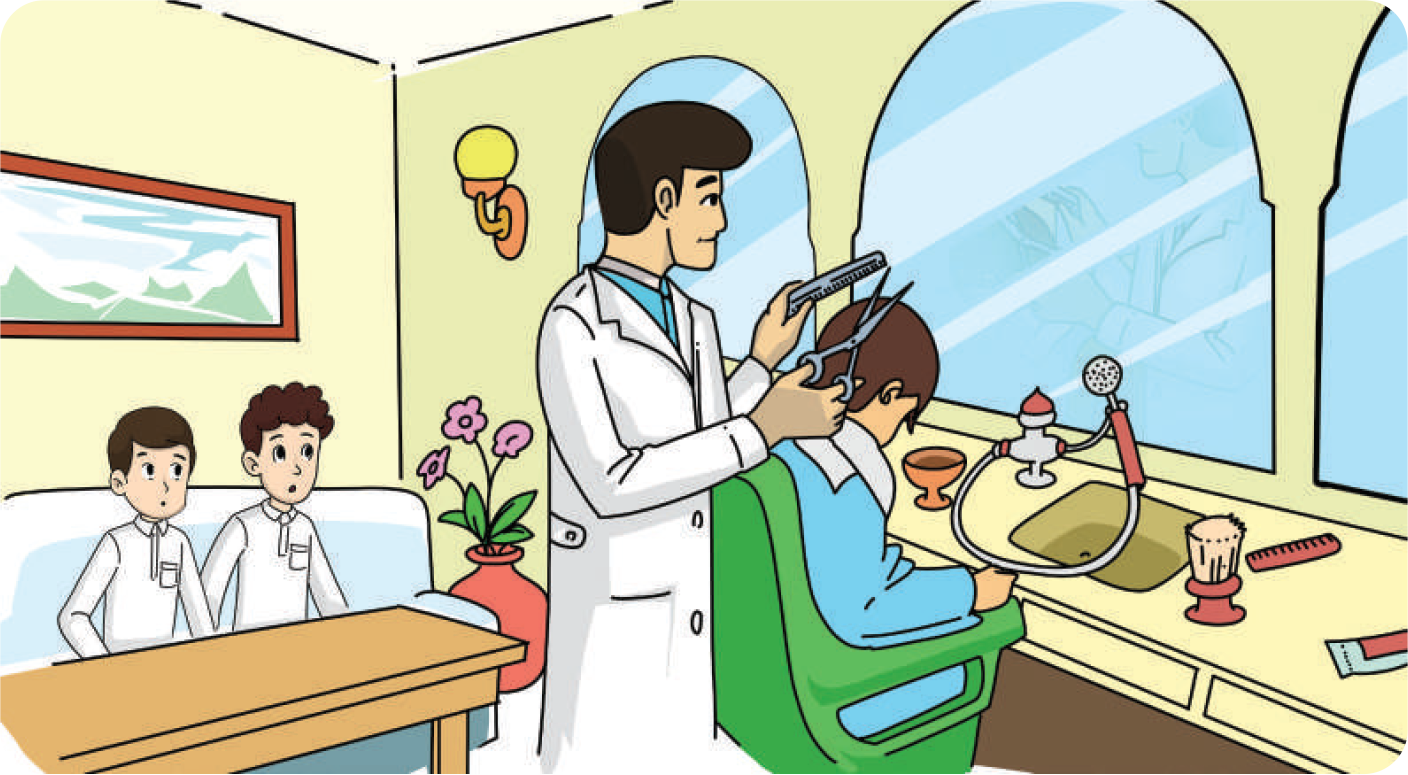 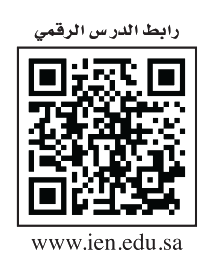 121
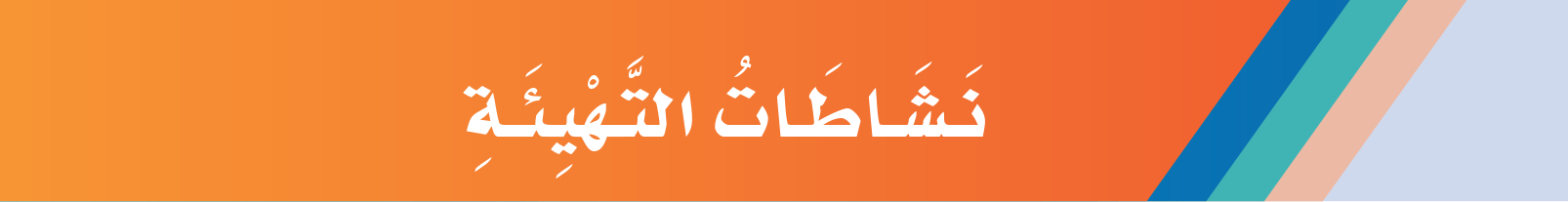 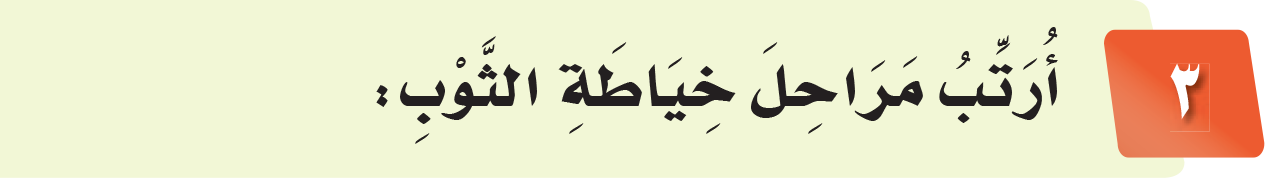 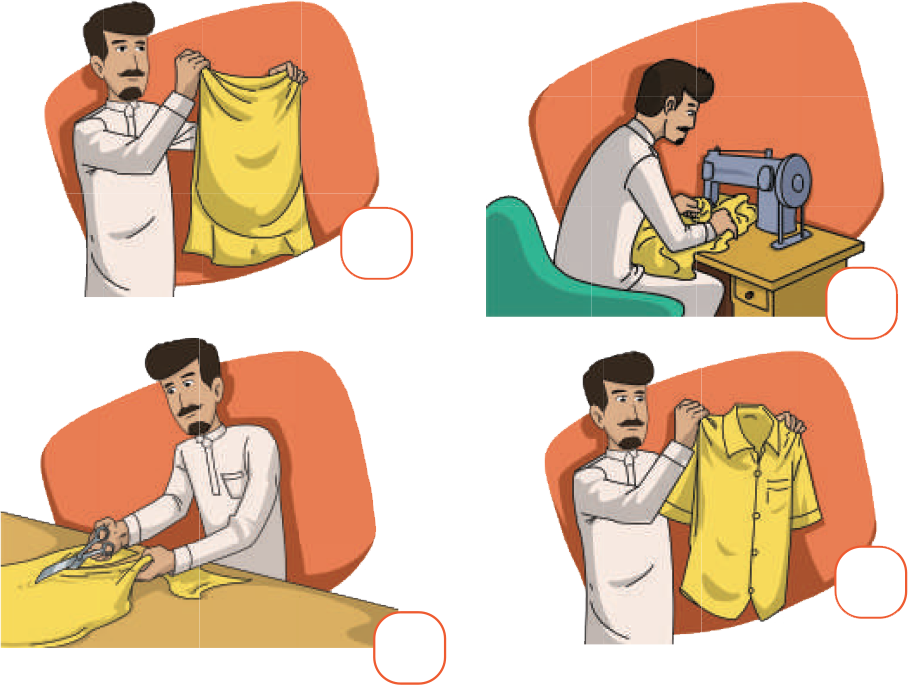 1
3
4
2
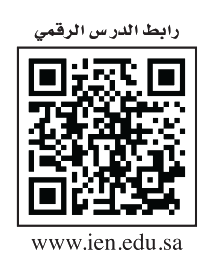 121
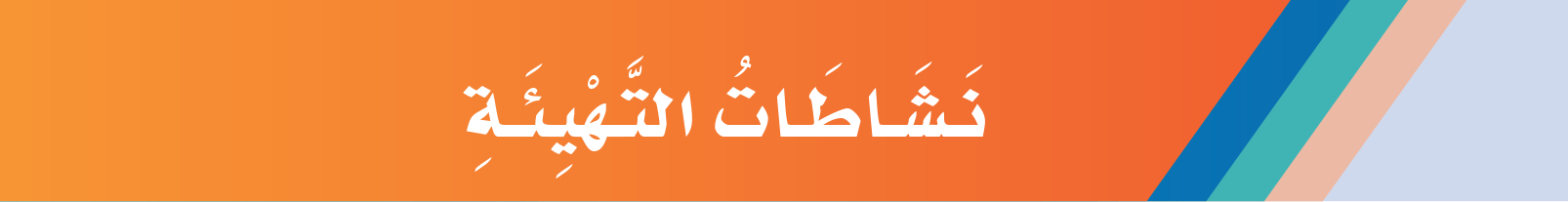 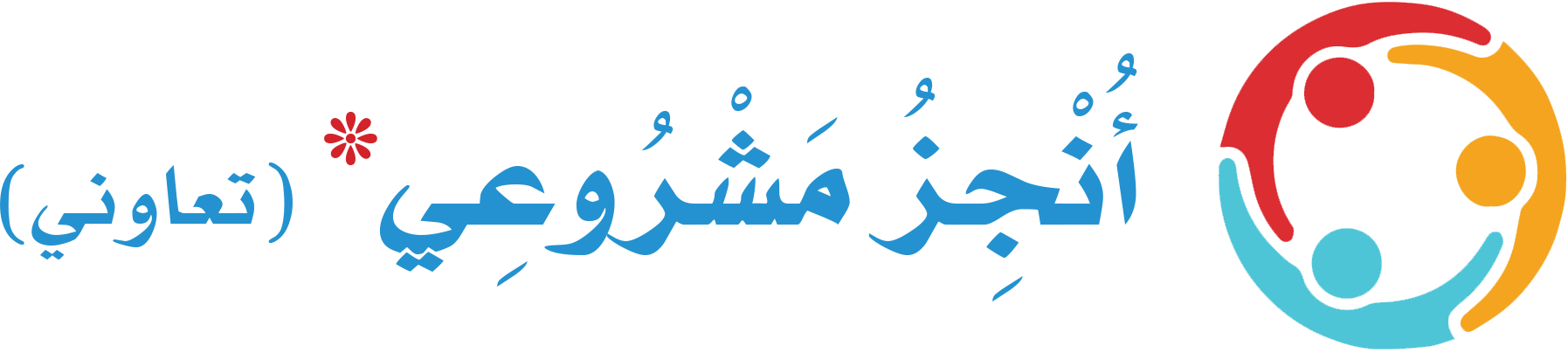 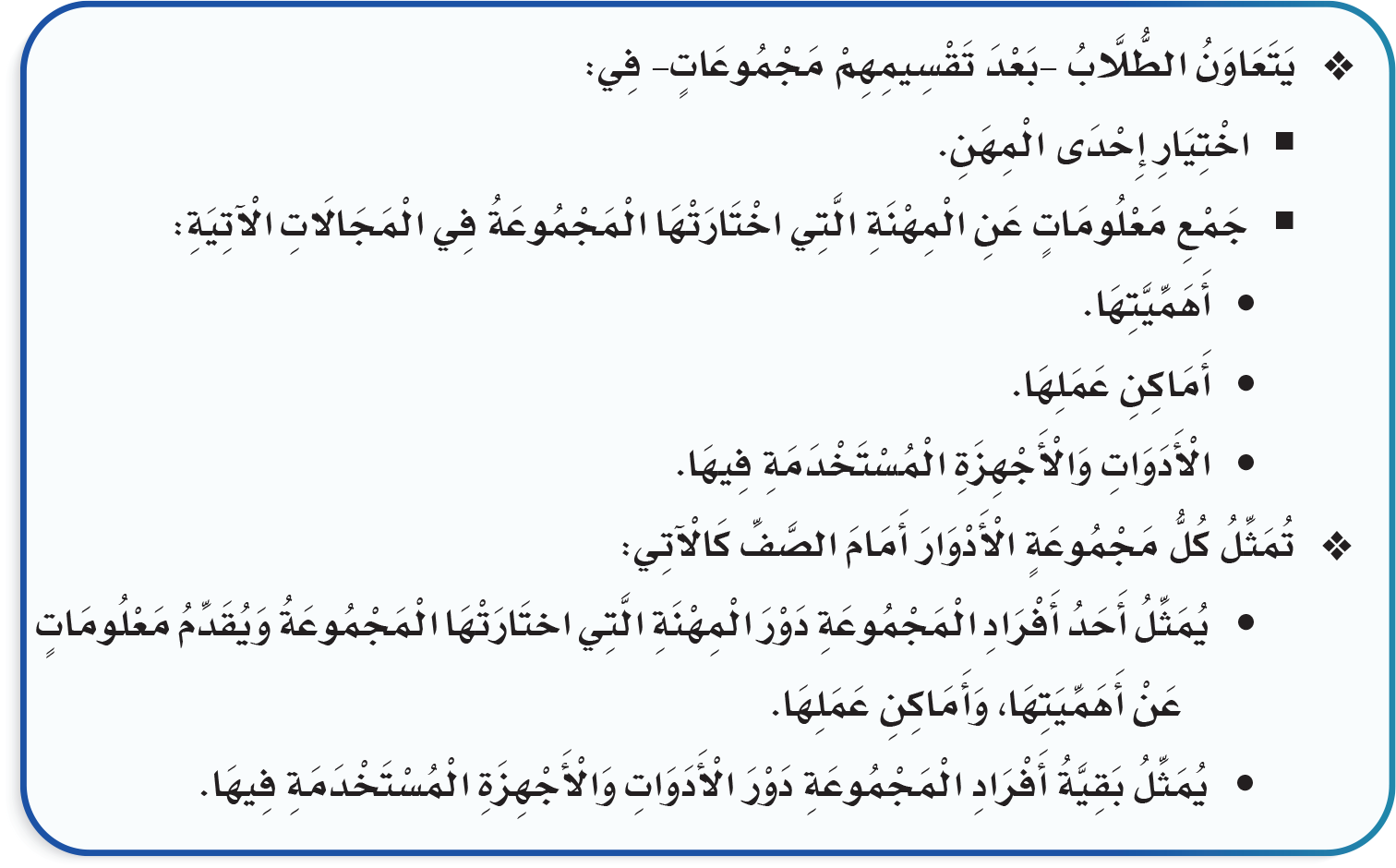 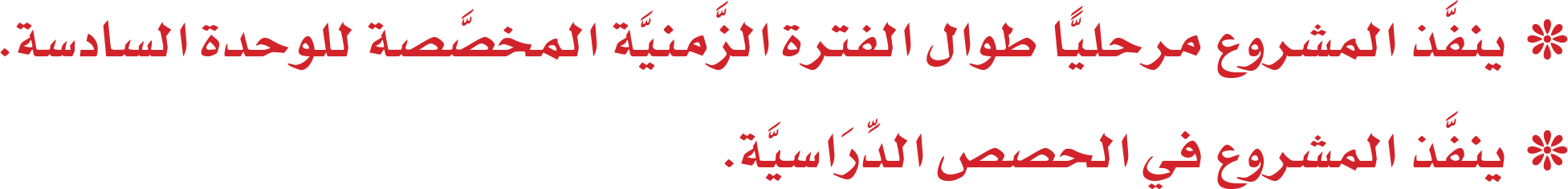 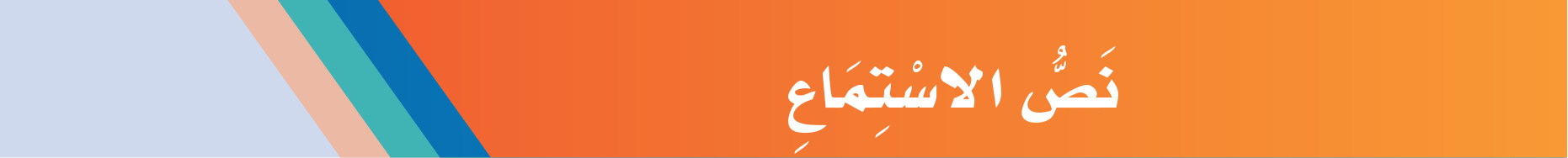 122
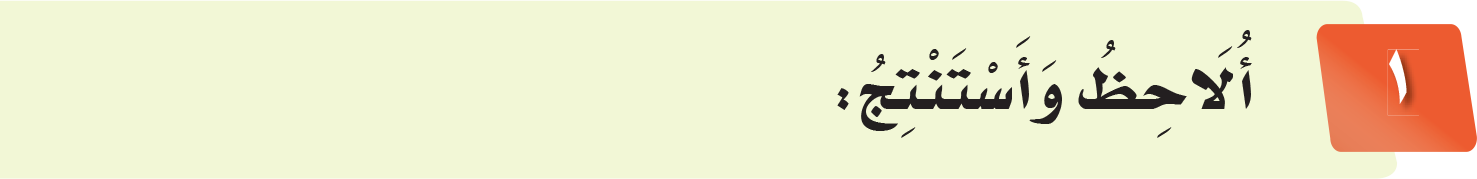 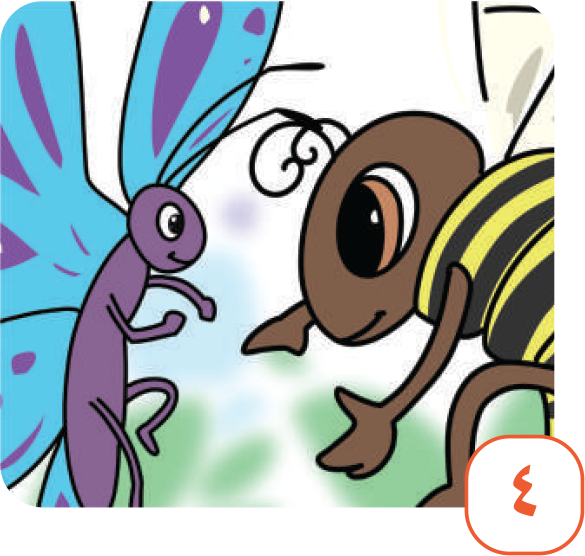 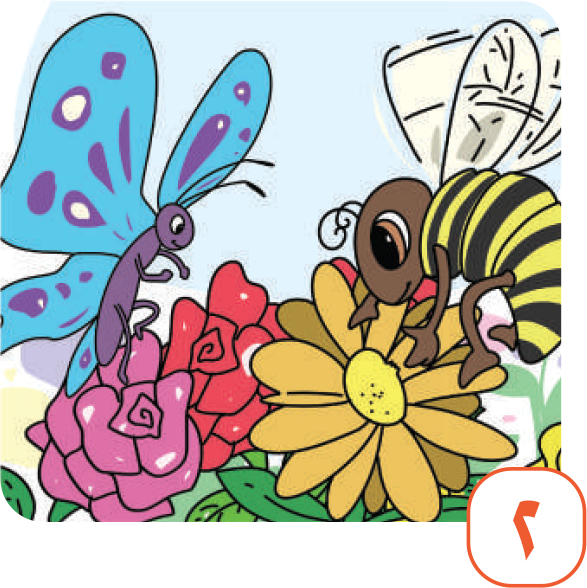 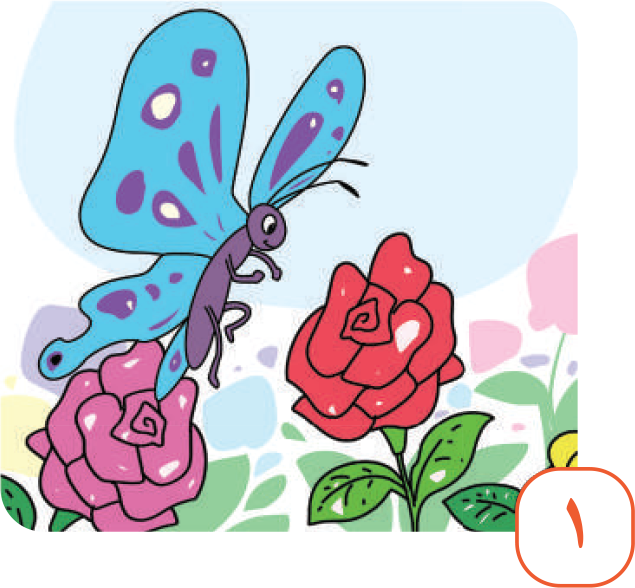 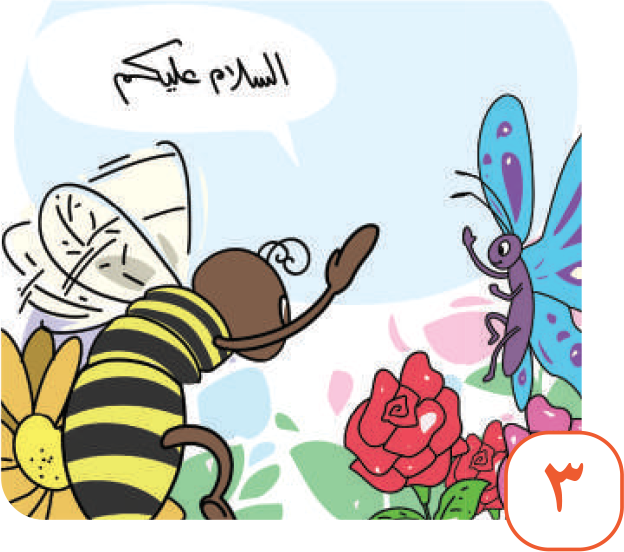 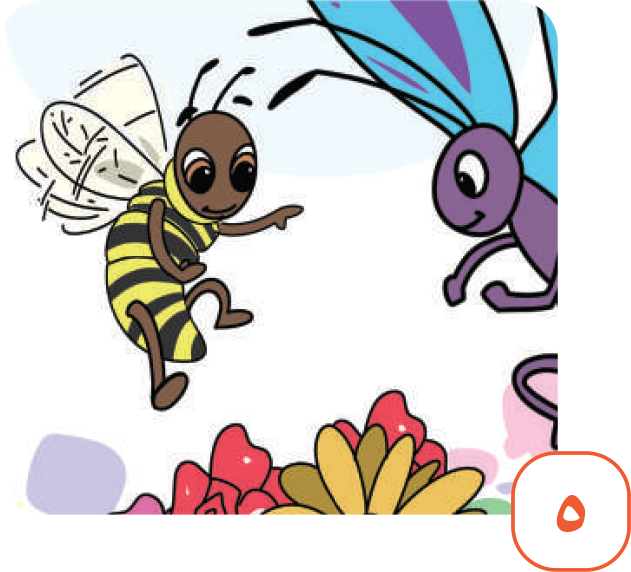 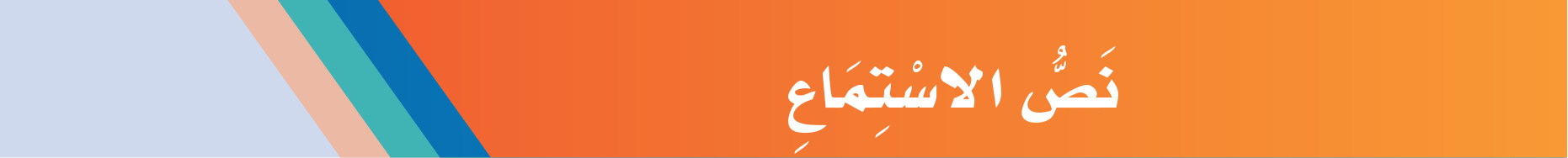 123
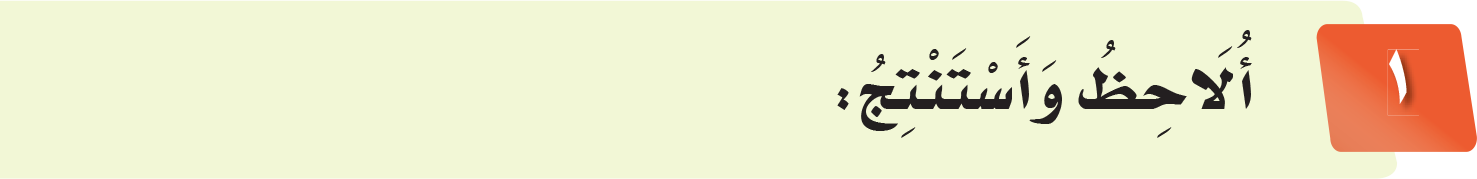 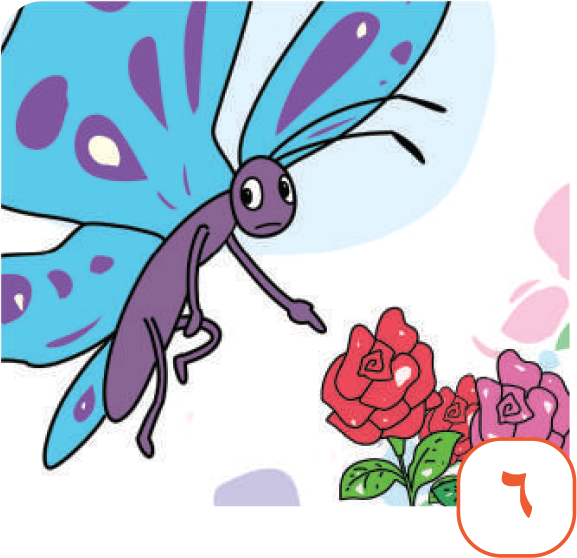 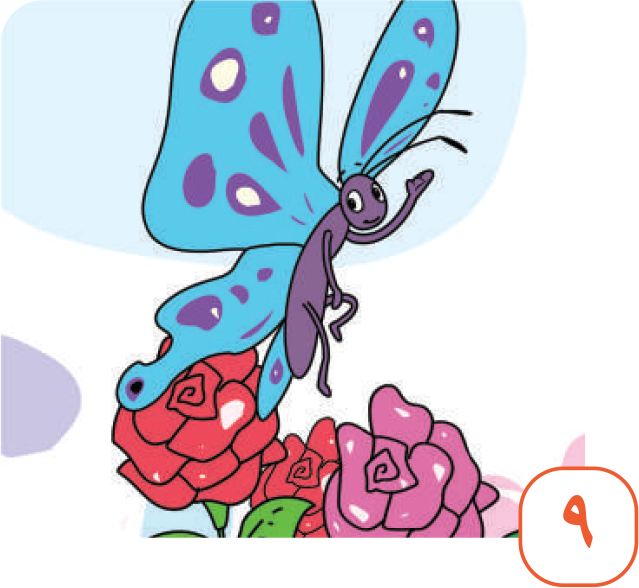 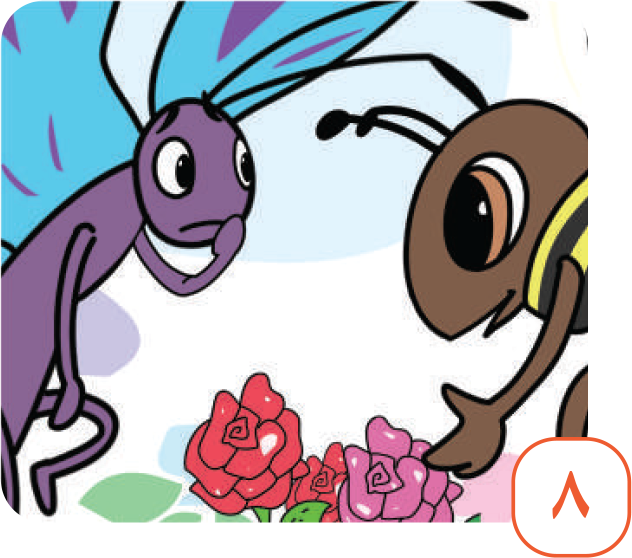 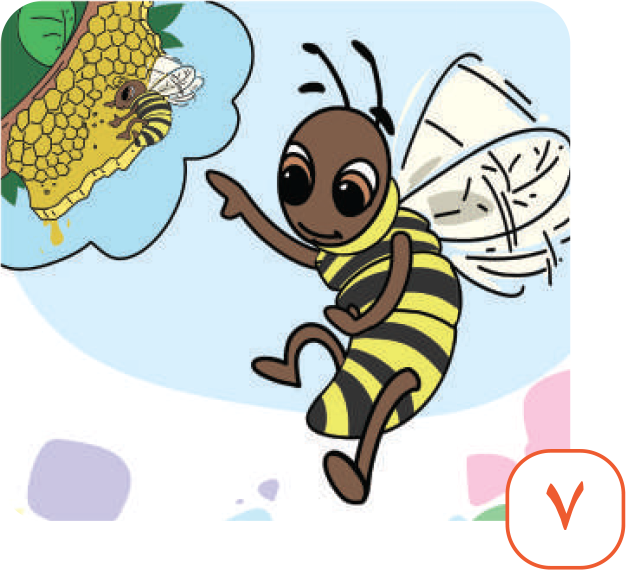 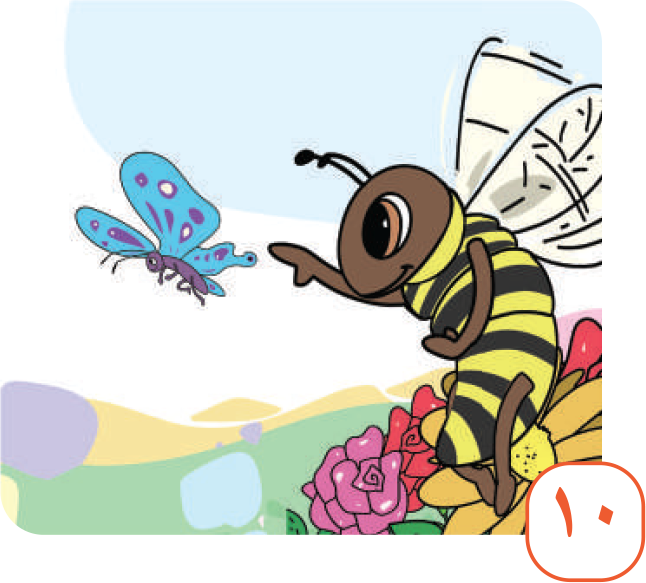 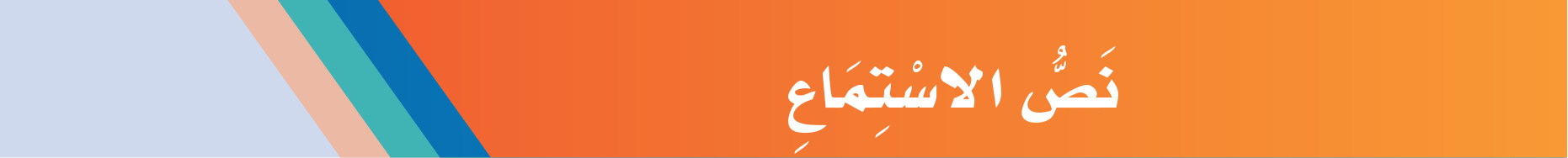 124
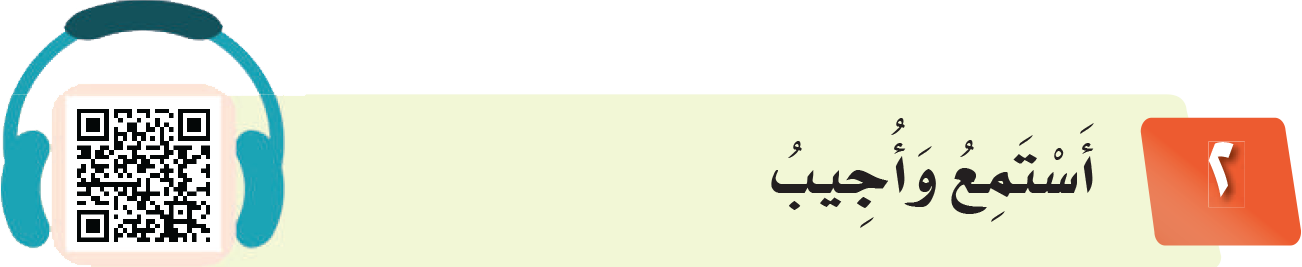 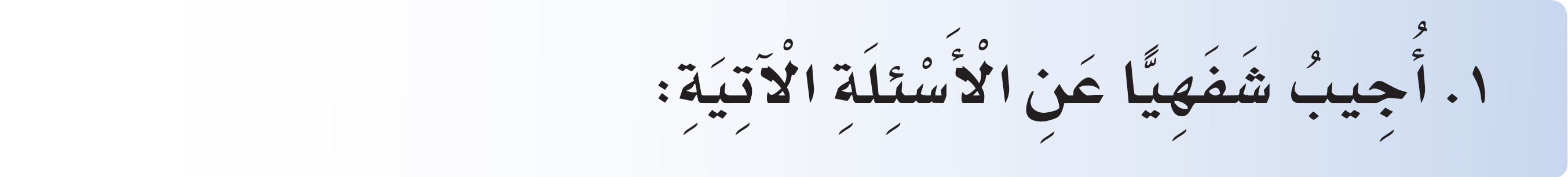 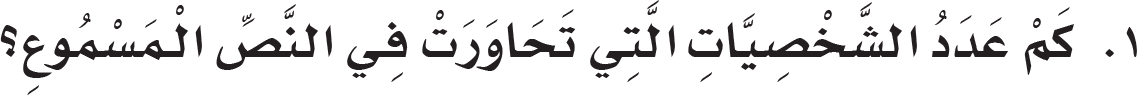 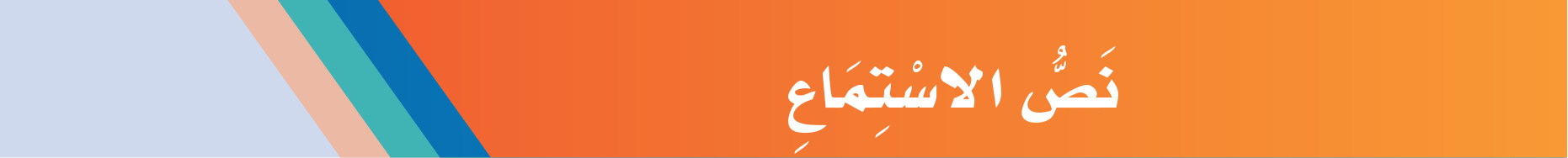 124
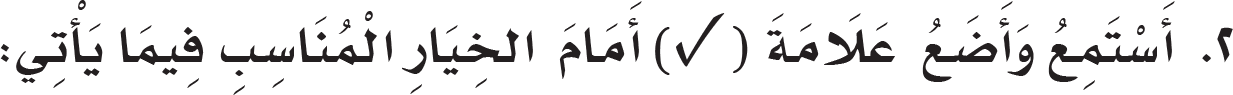 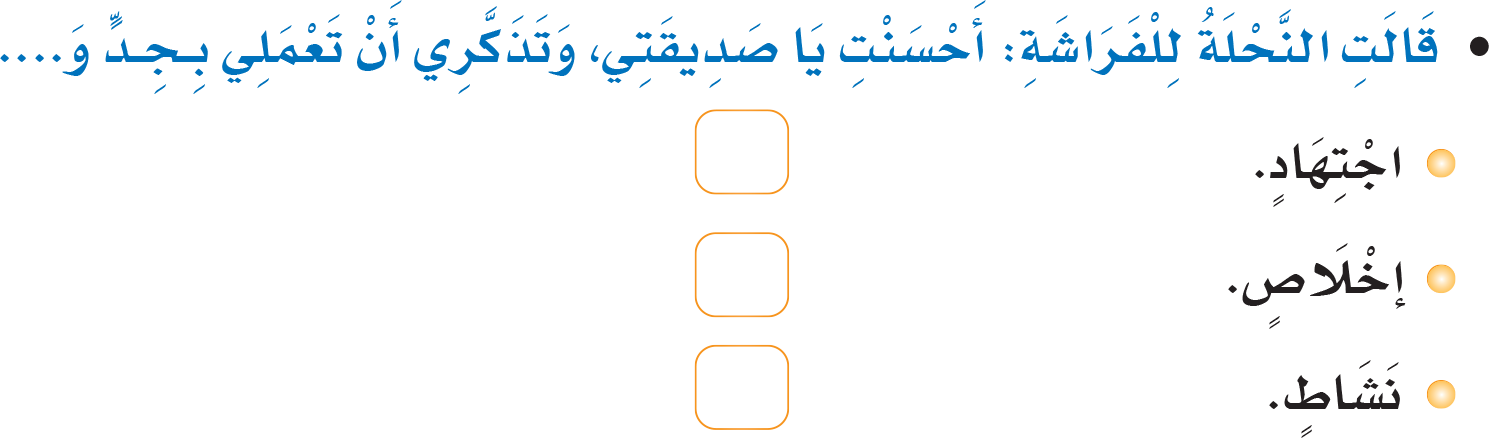 
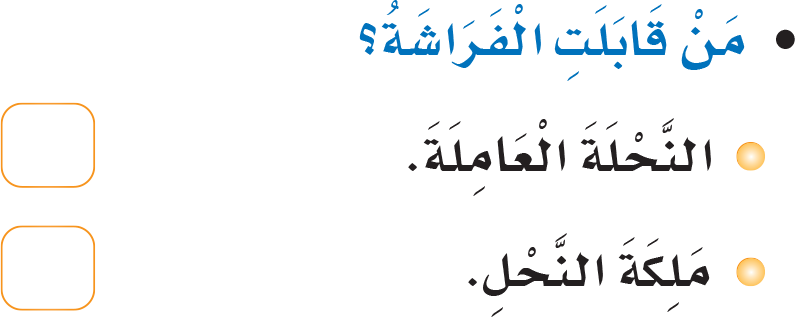 
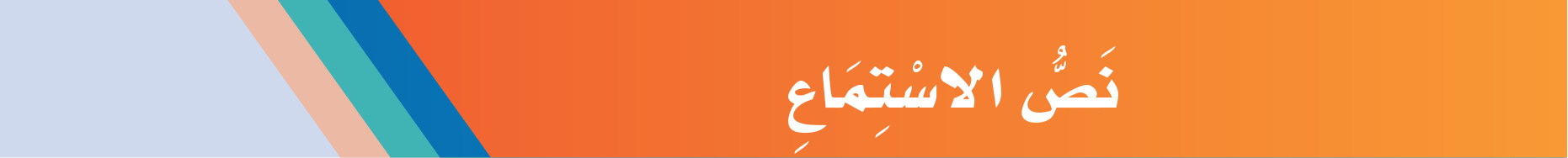 124
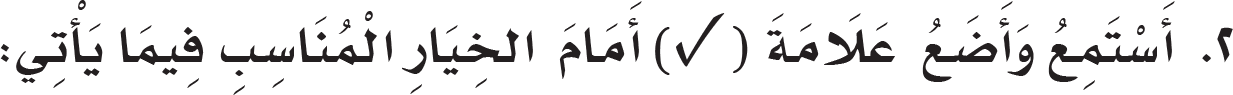 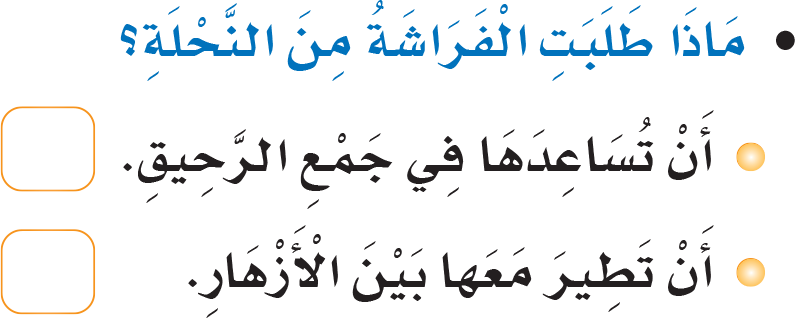 
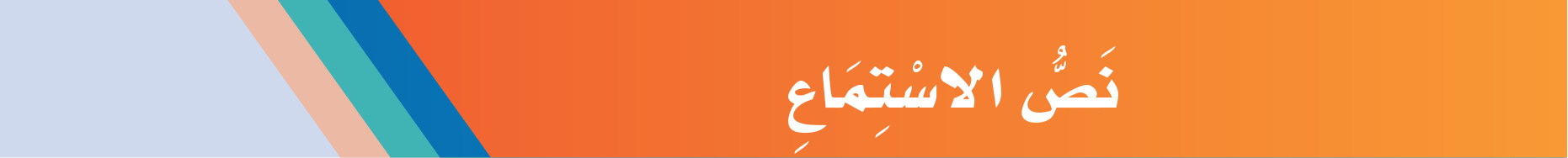 125
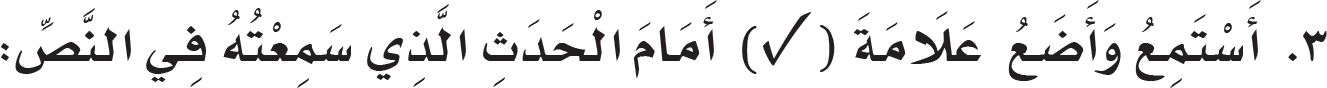 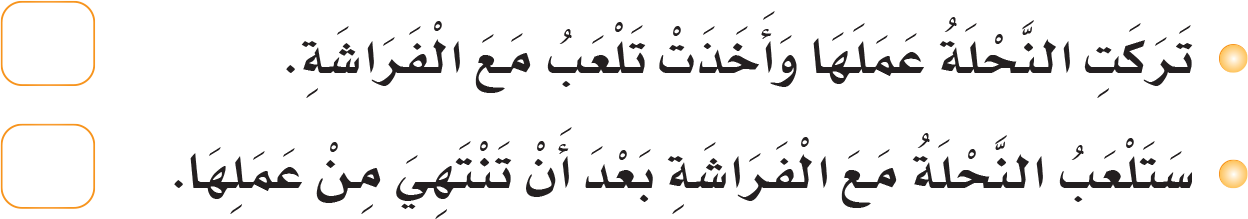 
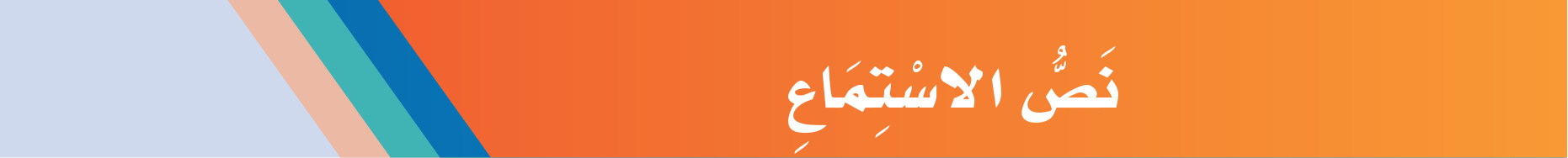 125
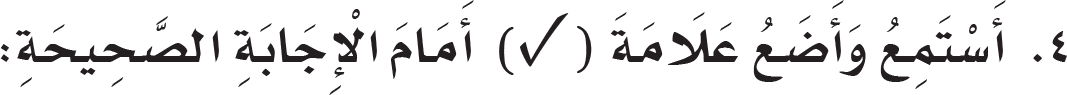 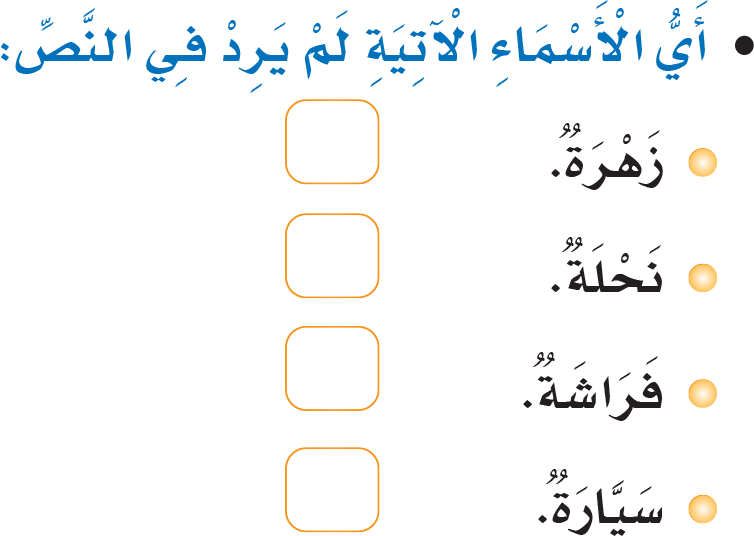 
126
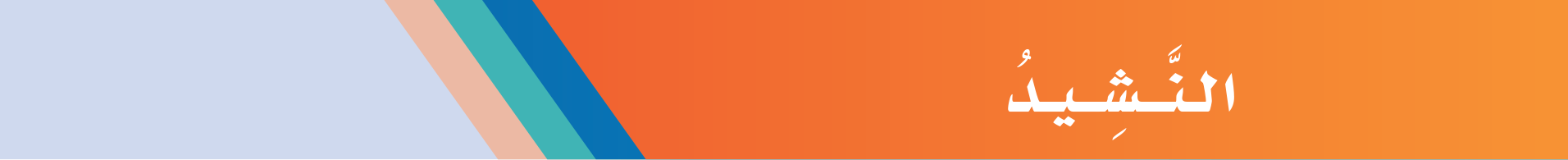 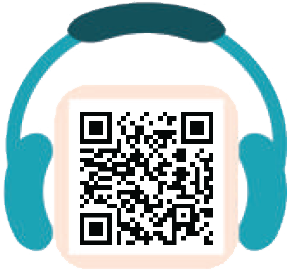 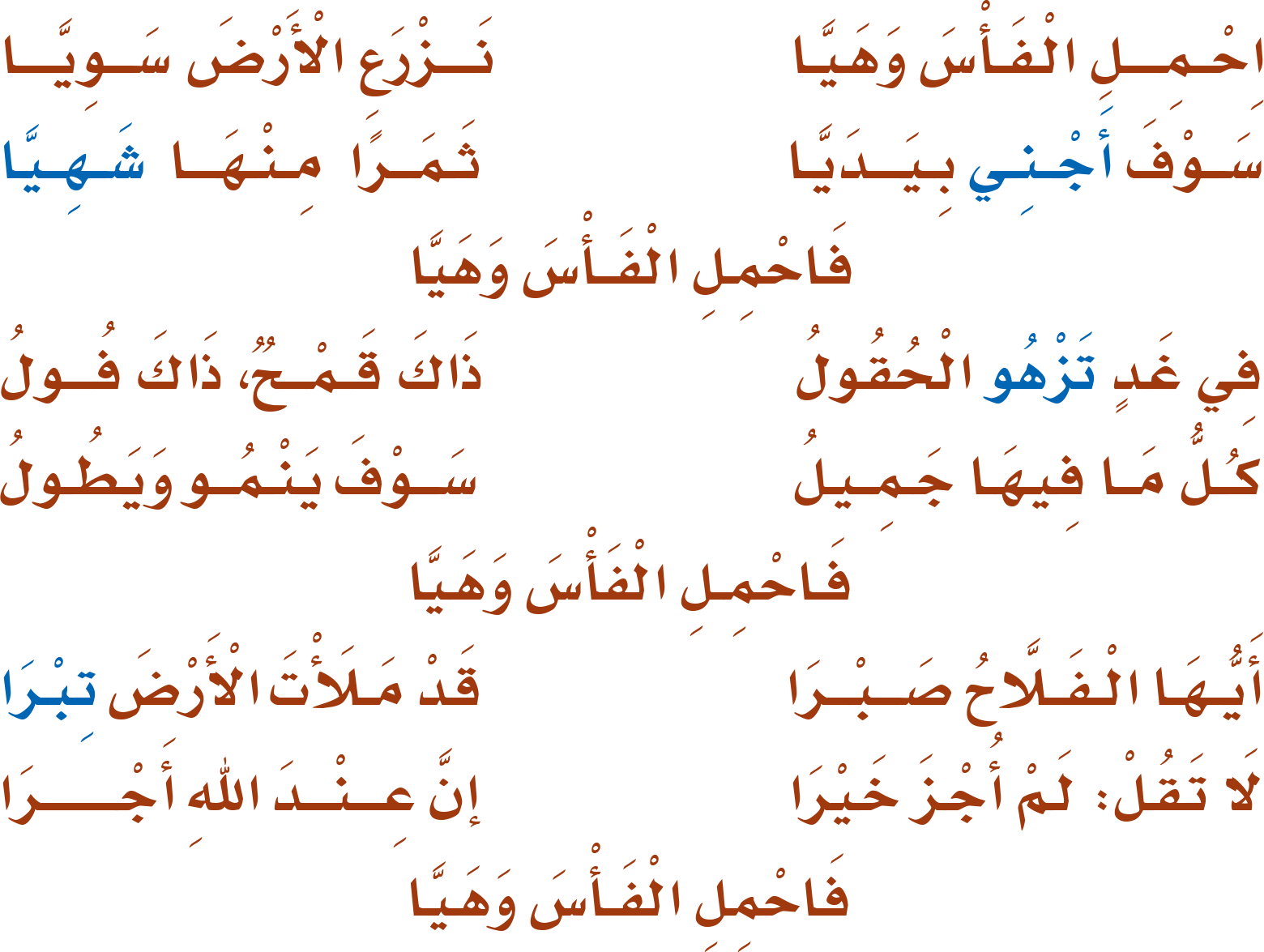 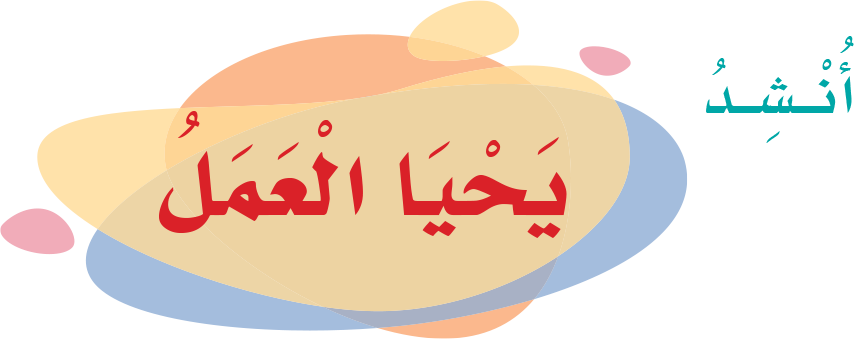 126
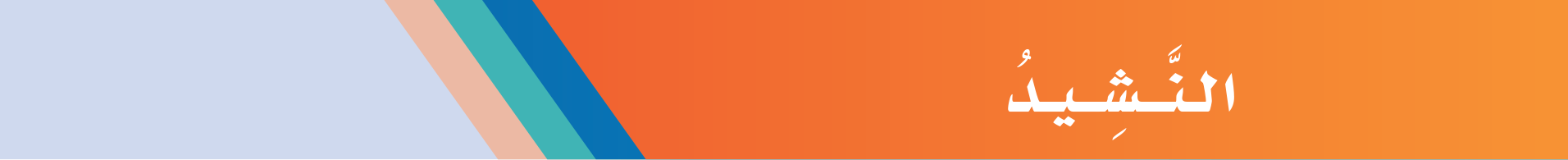 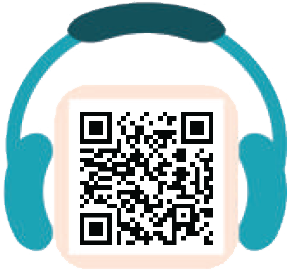 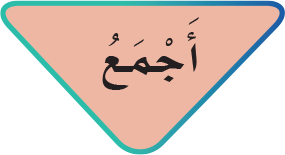 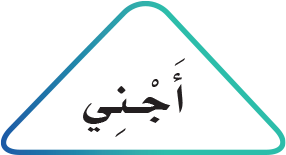 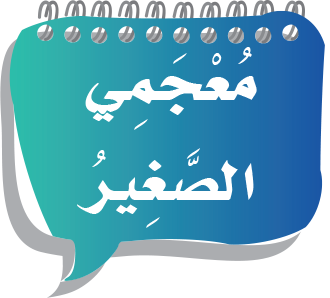 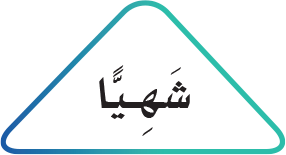 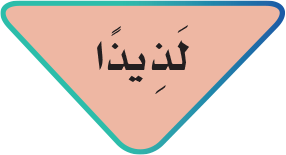 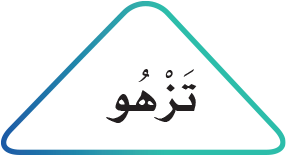 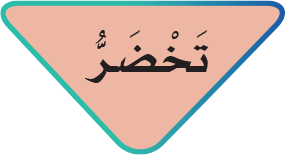 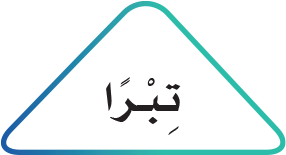 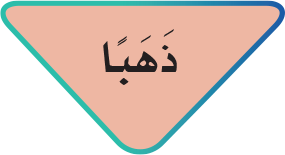